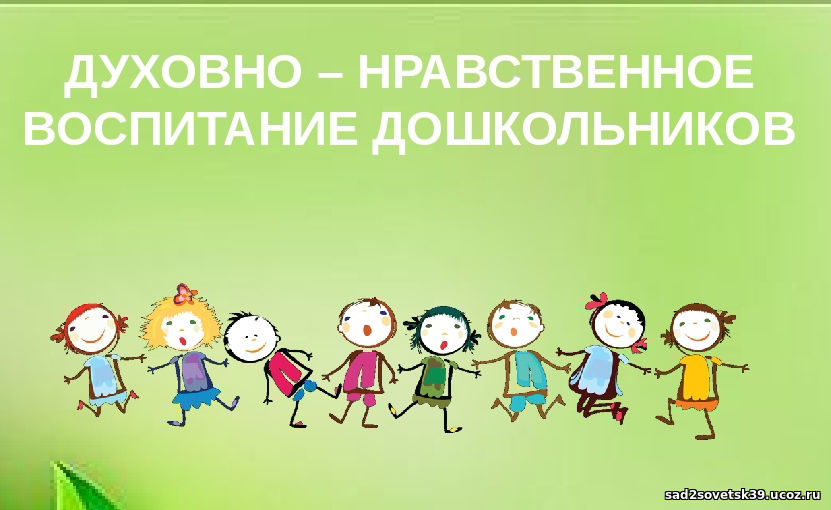 Работа с детьми 3-4 лет
Цель : воспитывать интерес к художественному слову.
Задачи :
-развивать у детей умение слушать  сказки, стихи , рассказы; следить за развитием действия, сопереживать героям;
-воспитывать доброжелательные отношения друг к другу, опыт правильной оценки хороших и плохих поступков;
-учить договаривать слова и несложные для воспроизведения фразы.
Работа с детьми 4-5 лет
Цель : Формирование культуры поведения.
Задачи :
-развивать умение внимательно слушать сказку, рассказ, стихотворение; правильно воспринимать содержание произведения, сопереживать героям;
-воспитывать скромность, доброжелательность; желание быть справедливым, сильным и смелым;
-приучать испытывать чувство стыда за неблаговидный поступок;
-обогащать словарь выражениями словесной вежливости.
Работа с детьми 5-6 лет
Цель:  формирование эмпатии у детей.
Задачи:
-продолжать развивать интерес к художественной литературе, учить внимательно и заинтересованно слушать сказки, рассказы, стихи;
- помогать понять скрытые мотивы поведения героев;
-воспитывать уважительное отношение к окружающим, привычку играть, трудиться, заниматься сообща;
-формировать такие качества как сочувствие, отзывчивость.
Работа с детьми 6-7 лет
Цель: формирование самооценки своих поступков.
Задачи:
-развивать умение испытывать сострадание и сочувствие к героям книги; отождествлять себя с полюбившимся персонажем;
-формировать умение договариваться, помогать друг другу; заботиться о малышах, пожилых людях;
-воспитывать желание быть отзывчивым, справедливым и скромным; развивать волевые качества личности.